«ЕГЭ – 2022»
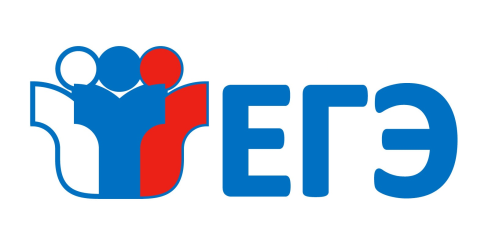 Приказ Минпросвещения России и Рособрнадзора
от 07.11.2018 №190/1512 "Об утверждении
 Порядка проведения государственной итоговой
 аттестации по образовательным программам
 среднего общего образования"
к государственной итоговой аттестации допускаются  выпускники ОУ, имеющие годовые отметки по всем  общеобразовательным предметам учебного плана за  10/11 класс
не ниже удовлетворительных и получивших  ЗАЧЕТ за итоговое сочинение.
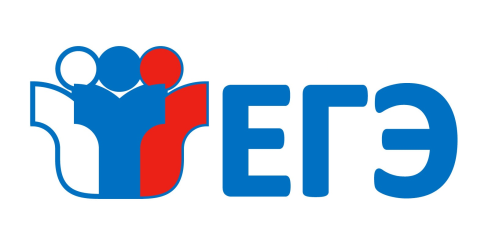 СДАЧА   ОБЯЗАТЕЛЬНЫХ    ЭКЗАМЕНОВ
 В ФОРМАТЕ    ЕГЭ
Обязательными для всех выпускников школ  текущего года являются ЕГЭ по русскому языку и математике (базовая) или  математика (профильная)
Положительные результаты ГИА по русскому  языку и математике (преодоление
минимальной границы, устанавливаемой  ежегодно Росообрнадзором), являются
основанием для выдачи выпускнику  аттестата о среднем общем образовании.
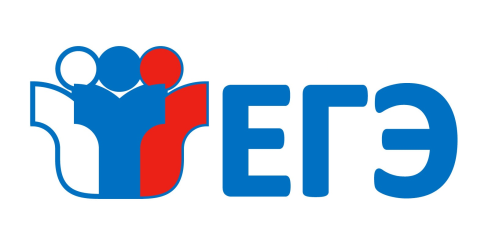 ПОЛУЧЕНИЕ  АТТЕСТАТА  О  СРЕДНЕМ
 ОБЩЕМ  ОБРАЗОВАНИИ:
Выпускникам, не допущенным к государственной
итоговой аттестации, не прошедшим
государственную итоговую аттестацию в  установленные сроки или получившим
неудовлетворительные результаты на обязательных  экзаменах по русскому языку и математике, либо  получившим повторно неудовлетворительный
результат по одному из этих предметов в
дополнительные сроки, выдается справка об  обучении в образовательном учреждении по  установленной форме.
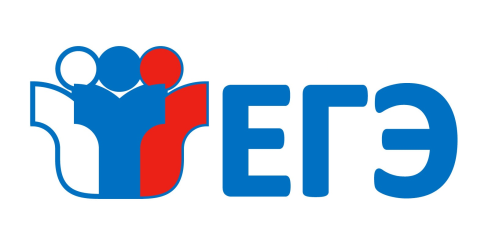 ИТОГОВОЕ СОЧИНЕНИЕ:
Цель: допуск к ГИА
Форма: сочинение или изложение
Результат: зачет или незачет
Дата проведения: 1 декабря 2021(среда)  
Время написания: 235 минут  
Начало сочинения: 10:00
Дополнительные сроки: 2 февраля и 4 мая
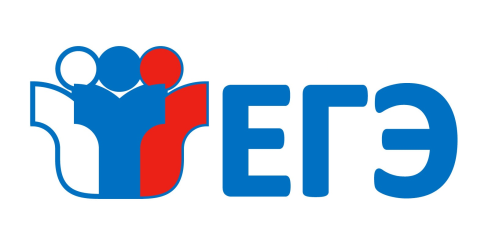 ИТОГОВОЕ СОЧИНЕНИЕ
ТЕМЫ:
«Человек путешествующий: дорога в жизни человека»
 («Дорогу» можно раскрывать в прямом или символическом значении, использовать реальные путешествия или духовное становление человека);
«Цивилизация и технологии — спасение, вызов или трагедия?» 
(Взаимосвязь технологий и глобальных проблем. Плюсы и минусы научно-технического процесса, идет ли он на пользу человеку, какие необратимые последствия может повлечь);
«Преступление и наказание — вечная тема» 
(Ответственность за последствия преступления, мучения совести за содеянное);
«Книга (музыка, спектакль, фильм) — про меня»
 (Произведения искусства, повлиявшие на человека);
«Кому на Руси жить хорошо? — вопрос гражданина»
 (Направление про проблемы граждан, неравенство в слоях населения, несправедливое распределение благ, социальные восстания с целью изменения условий жизни.).
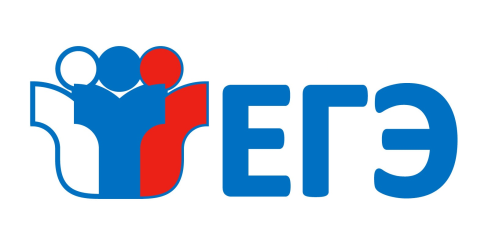 РЕГИСТРАЦИЯ НА ЕГЭ
Для участия в ЕГЭ обучающемуся  необходимо в
СРОК ДО 1 ФЕВРАЛЯ 2022 ГОДА
 написать заявление
В ОУ на ЕГЭ / ГВЭ
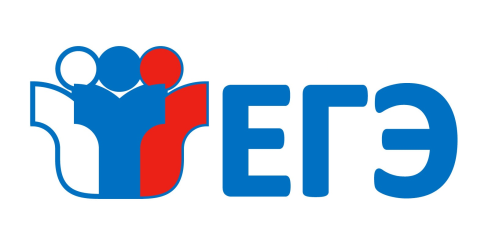 РЕГИСТРАЦИЯ НА ЕГЭ
Заявление на ЕГЭ
Участник ГИА
-    сведения об участнике;
сведения об образовательной организации;
сведения о форме проведения ГИА;
выбор предметов для сдачи (количество неограничено).
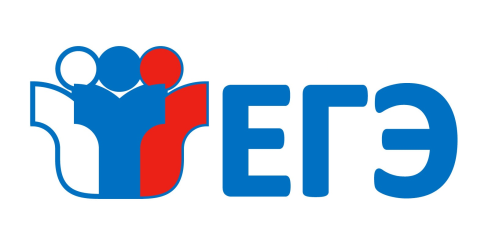 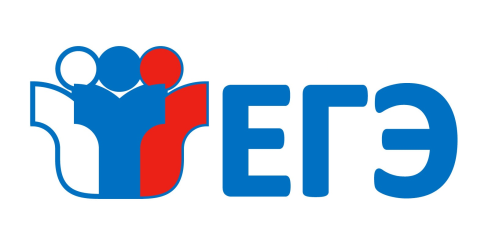 РАСПИСАНИЕ ЕГЭ
3 периода сдачи ЕГЭ
ДОСРОЧНЫЙ
 ПЕРИОД
(март-апрель)
ОСНОВНОЙ
 ПЕРИОД
(май-июль)
ДОПОЛНИТЕЛЬНЫЙ
 ПЕРИОД
(сентябрь)
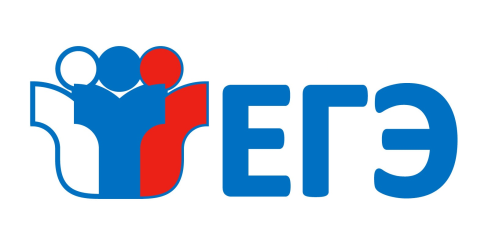 Расписания ЕГЭ 2022основной период
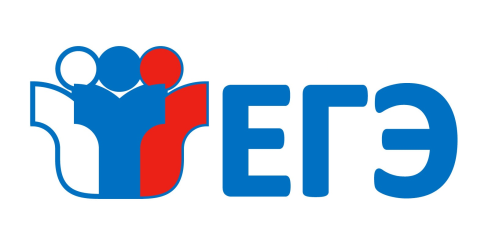 Расписание ЕГЭ 2022
резерв
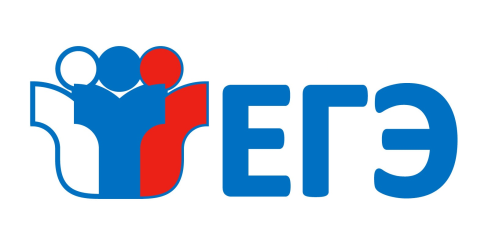 МИНИМАЛЬНОЕ КОЛИЧЕСТВО БАЛЛОВ
12
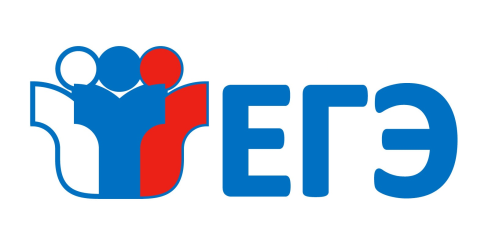 ВРЕМЯ НАПИСАНИЯ ЭКЗАМЕНОВ:
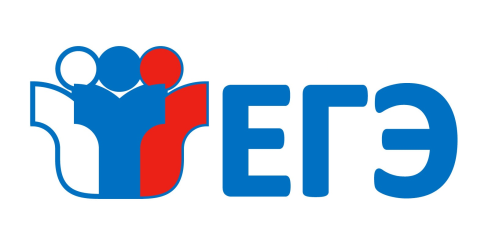 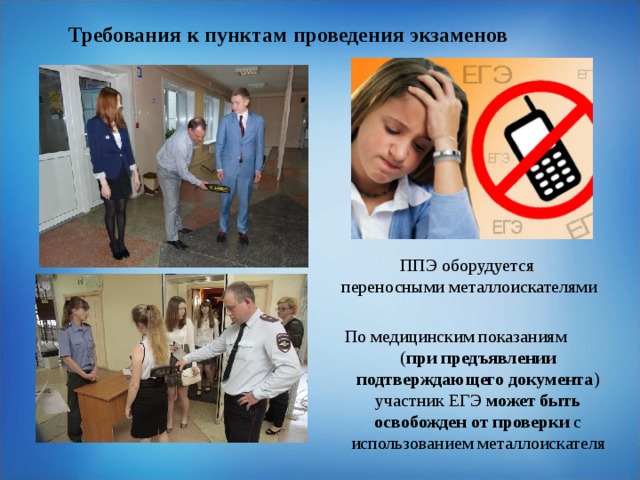 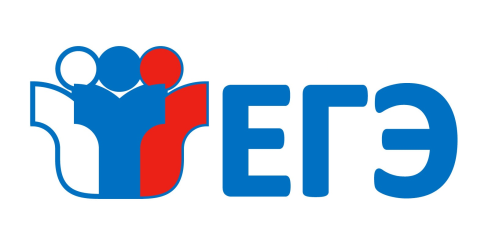 РАЗРЕШЕНО  ИСПОЛЬЗОВАТЬ:

Математика – линейка;
География – линейка, транспортир и  непрограммируемый калькулятор
Физика – линейка и непрограммируемый  калькулятор;
Химия - непрограммируемый калькулятор;
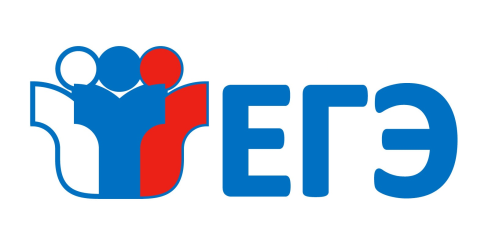 Видеонаблюдение:
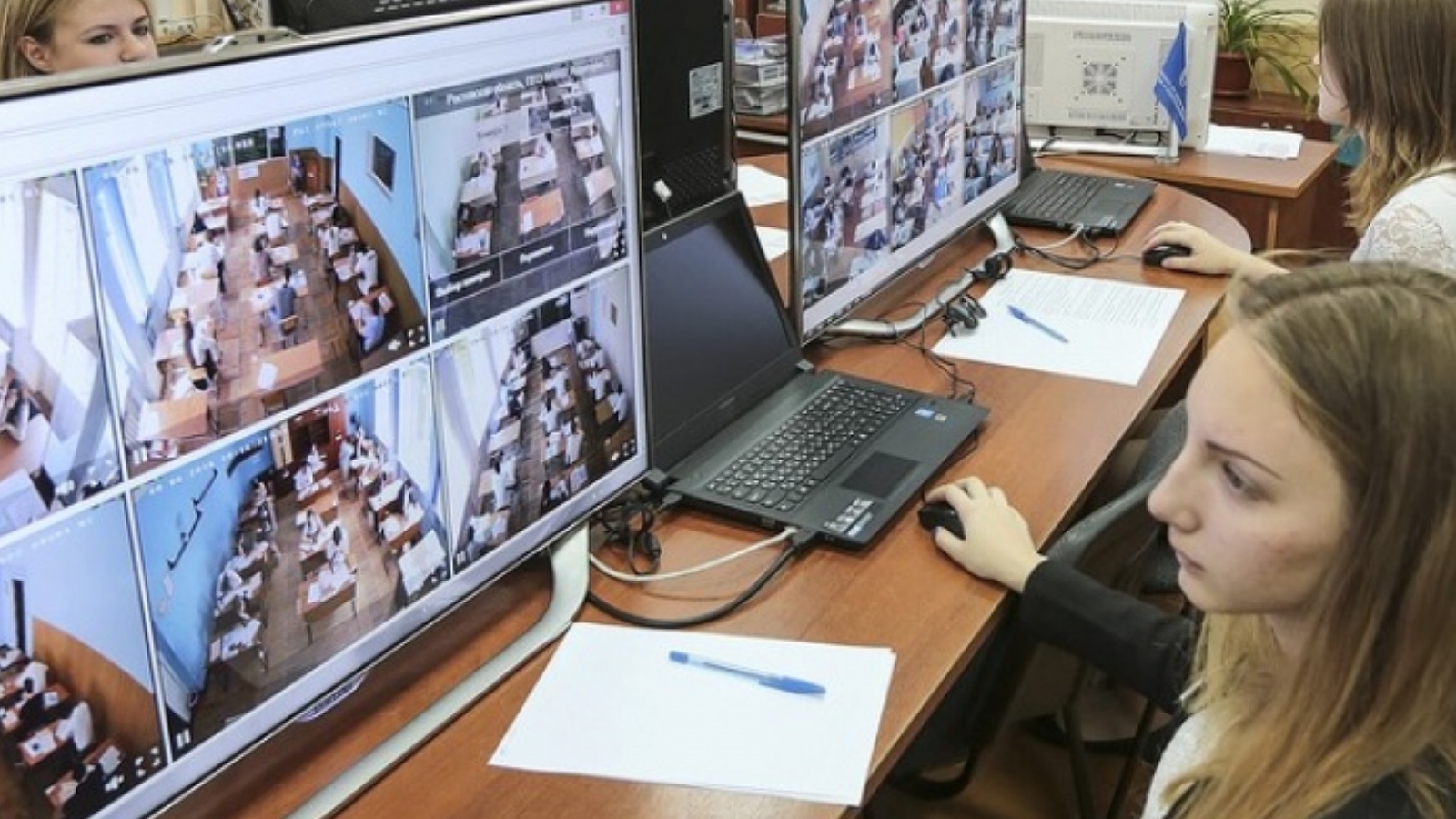 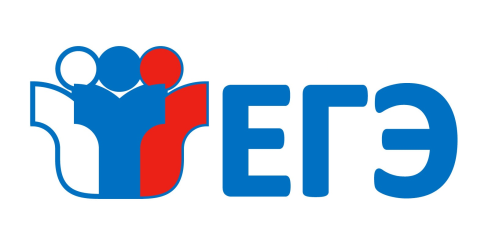 Апеляции:
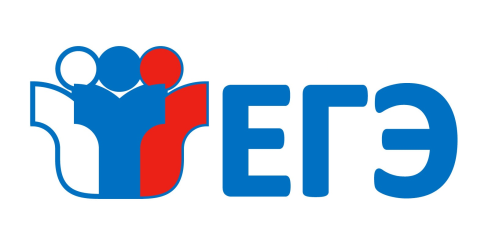 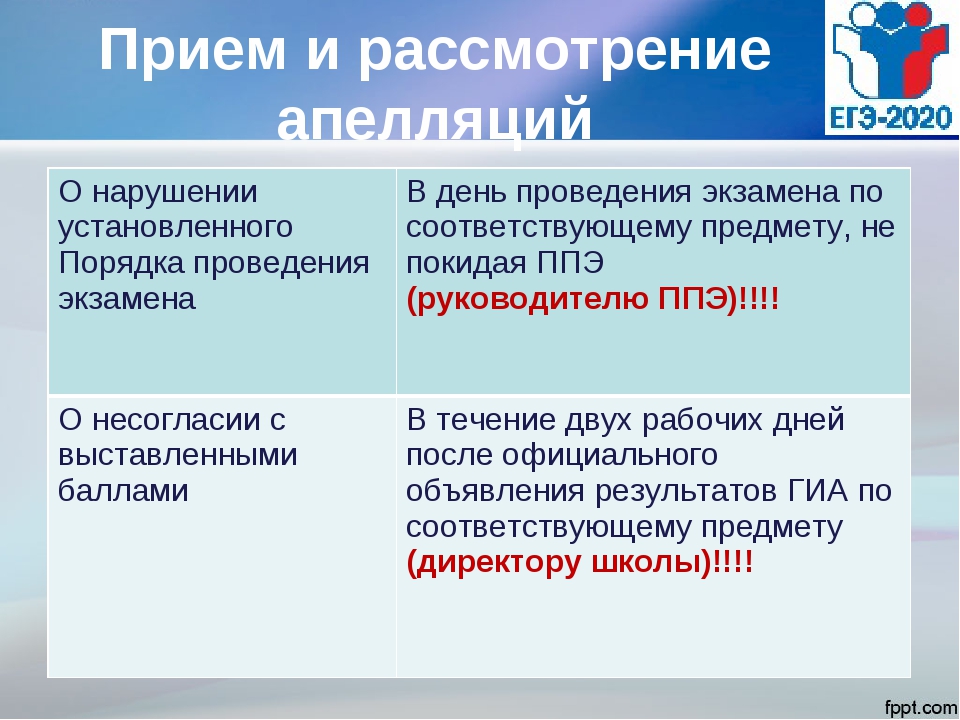 Как	можнополучить дополнительные баллы (от 1 до 10 баллов)
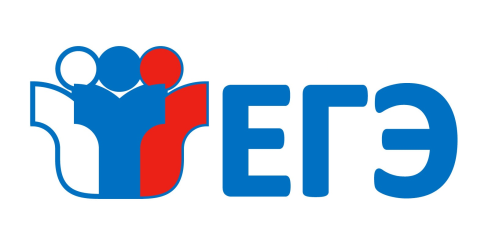 Итоговое  сочинение

Аттестат  с  отличием

Волонтерская деятельность

Участие и победы в предметных олимпиадах и творческих  конкурсах

Спортивные заслуги 
Золотой значок ГТО!!
МЕДАЛЬ «За особые успехи в учении»
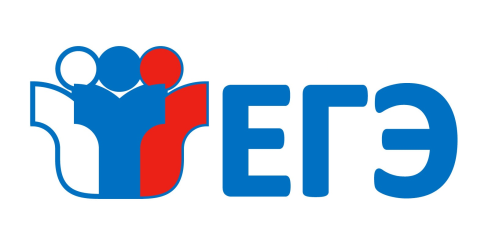 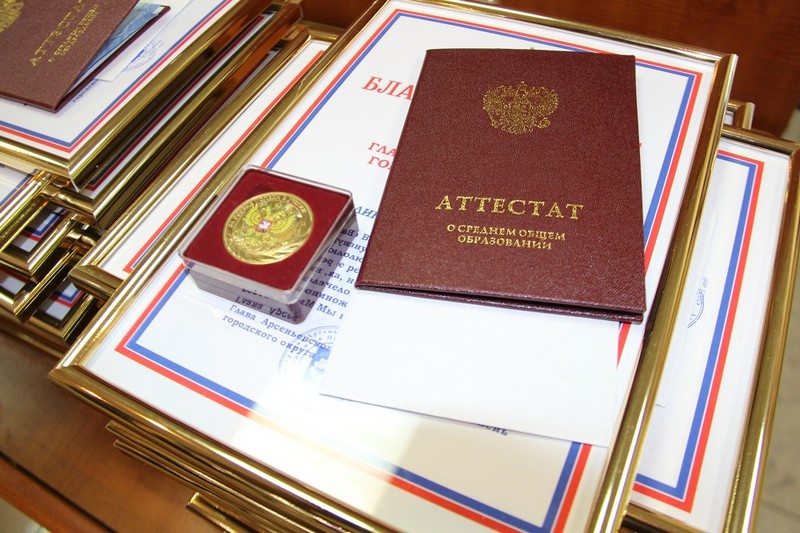 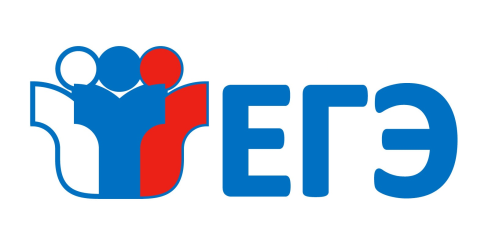 САЙТЫ В ПОМОЩЬ
Тренажер по заполнению бланков в онлайн-  сервисе «Мои достижения»
В онлайн-сервисе «Мои достижения» доступен для использования  онлайн-тренажер по заполнению бланков, используемых при
проведении ЕГЭ и ОГЭ.

Обучающиеся могут самостоятельно ознакомиться с образцами  бланков 2022 года и правилами их заполнения.

Ссылка на тренажер по заполнению бланков ГИА в онлайн-  сервисе «Мои достижения» www.myskills.ru
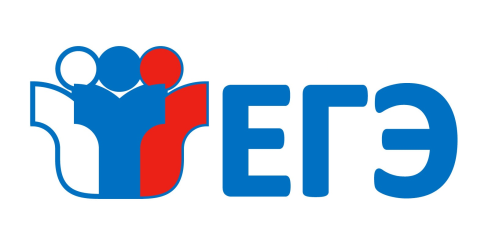 САЙТЫ В ПОМОЩЬ
fipi.ru - Федеральный институт педагогических измерений
ege.edu.ru  - Официальный информационный	портал ЕГЭ
obrnadzor.gov.ru - Федеральная служба  по надзору	в сфере  образования и науки
www.rustest.ru - Официальный сайт Федерального центра
Тестирования
mon.gov.ru -  Министерство образования и науки	Российской
Федерации